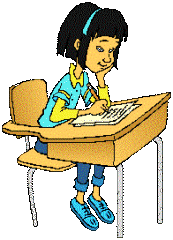 ?
.
!
DRUHY VIET
2.ročník
Vetou môžeme niečo oznámiť.
Oznamovacia veta
Mamička varí večeru.
Včera som dostal jednotku.
  Na dvore pobehuje malý psík.
Končia sa bodkou.
Vetou sa môžeme na niečo pýtať.
Opytovacia veta

Kde si včera bol?
Koľko je hodín?
Vieš sa lyžovať?
Končia sa otáznikom.
Vetou môžeme niečo rozkázať.
Rozkazovacia veta

  Každé ráno cvič!
  Zotri tabuľu!
  Stoj!
Končia sa výkričníkom.
Prečítajte:
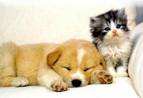 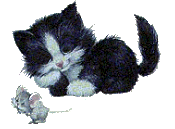 Na dvore spí psík. Má novú peknú búdu. Kto mu ju urobil? Bol to malý  Janko so starkým. A kde jeho kamarátka Micka? Vyhrieva sa na slniečku. Tiež spí? Nie. Striehne na myšky. Myšky, rýchlo sa schovajte !

    Prečítaj vety, ktoré sa končia bodkou.
    Prečítaj vety, ktoré sa končia otáznikom.
    Prečítaj vety, ktoré sa končia výkričníkom.
Dokonči vety, vyber vhodné obrázky
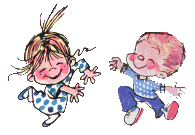 V záhrade rozkvitli                   .


Sú tieto                    veselé?


Nastúp do                       !

Urči jednotlivé vety.
oznamovacia
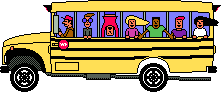 opytovacia
rozkazovacia
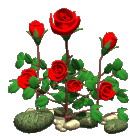 Vymysli oznamovaciu, opytovaciu alebo rozkazovaciu vetu. V každej vete použi aspoň 2 slová.
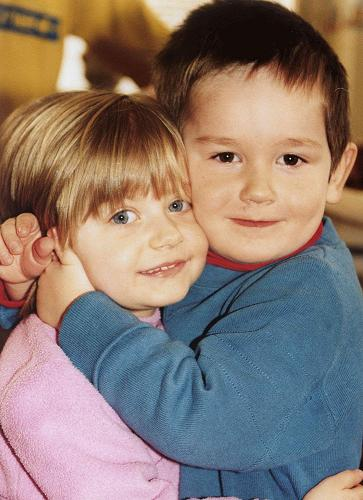 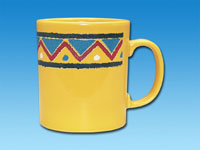 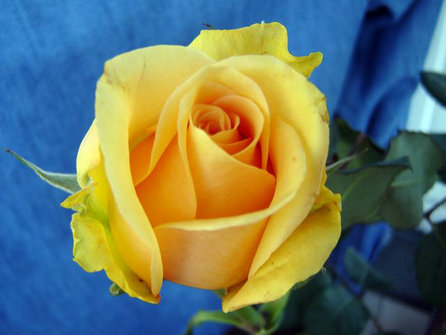 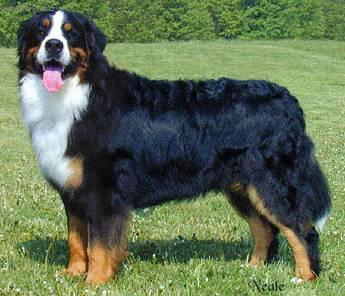 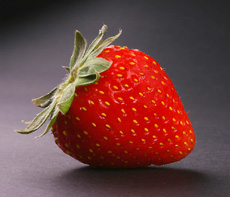 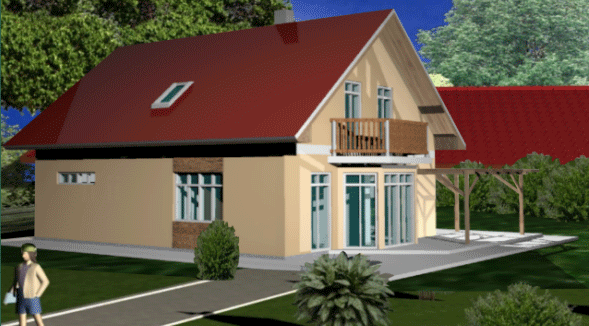 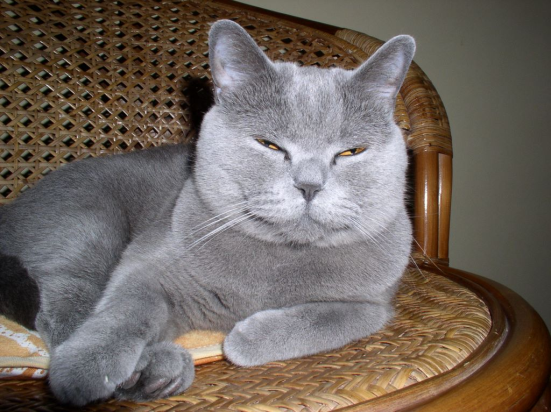 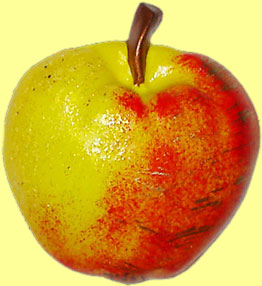 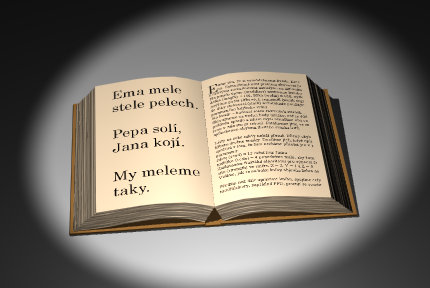 [Speaker Notes: Obrázky so žiakmi je vhodné najskôr pomenovať.]
Vyber si jeden obrázok a vymysli 3 rôzne vety  - oznamovaciu, opytovaciu a rozkazovaciu.
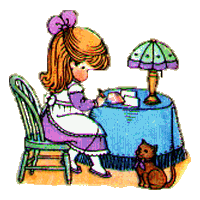 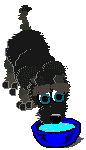 auto
Zuzka
Dunčo
Oprav poradie slov vo vetách.
zošit. Včera si kúpil som nový
Včera som si kúpil nový zošit.

škola ? ulici Na je akej tvoja
Na akej ulici je tvoja škola?

o zdravie! Staraj sa svoje
Staraj sa o svoje zdravie!